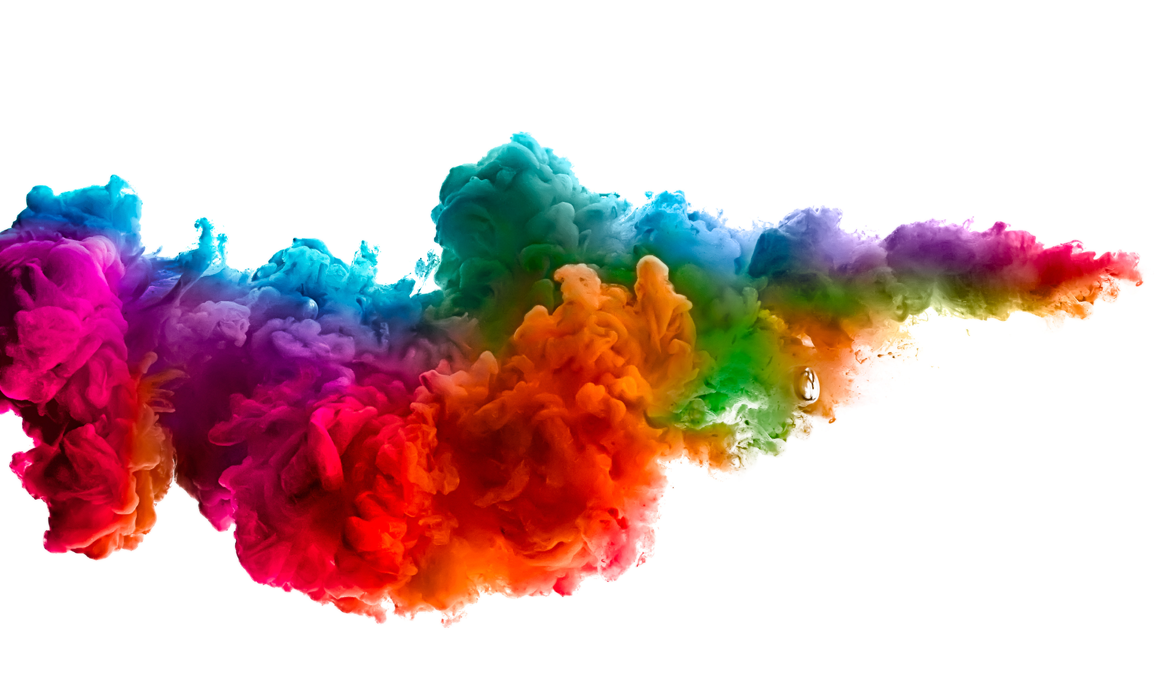 Colour
color, oris, m. (Lat.) = chroma, chromatis, n. (Gr.)
WHITE
Albus, a, um (L.) = Leuko - (G.)
Leucocytus
Leucocytes, white blood cells
Vaselinum album
White vaseline
Albinismus
Albinism
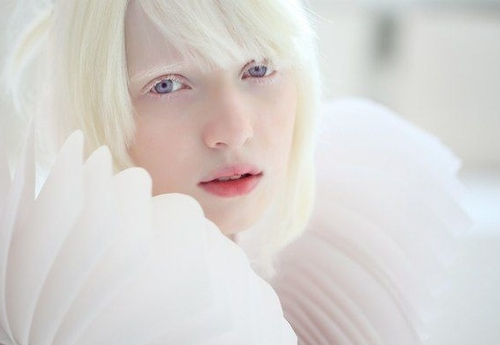 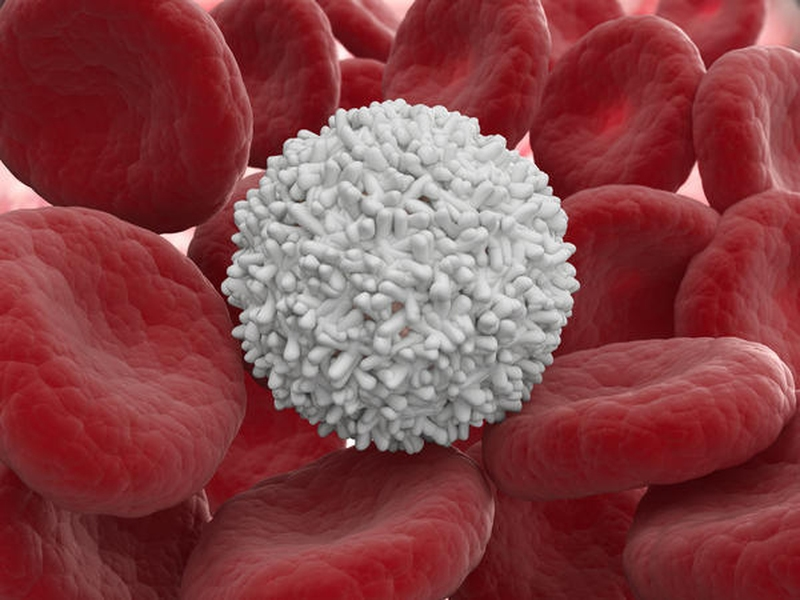 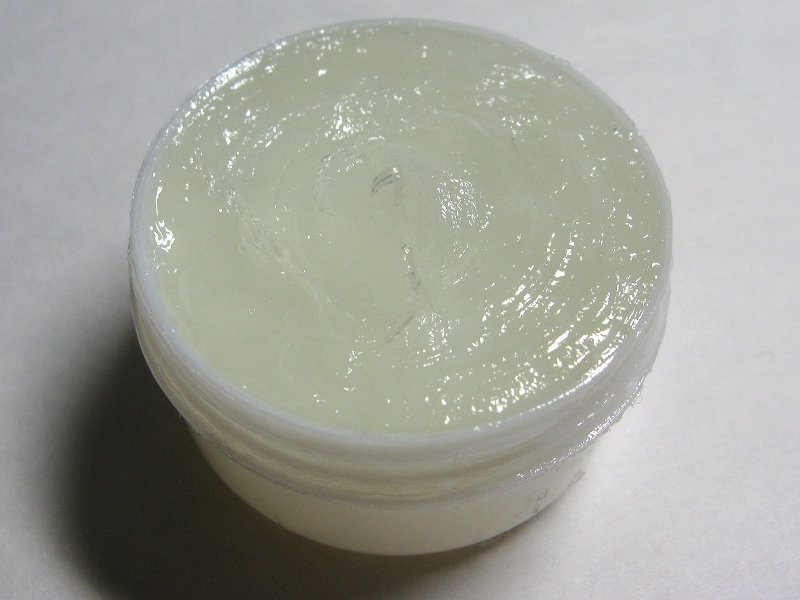 WHITE
Albus, a, um (L.) = Leuko - (G.)
Leukaemia
Cancer of bone marrow that results in abnormal white blood cells
Leucoplakia
White lesion of oral mucosa
Leucorrhoea 
White vaginal discharge from hormonal imbalance
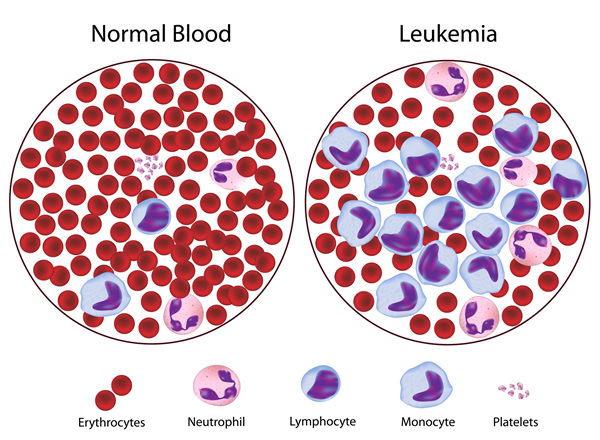 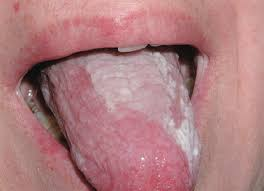 pallidus, a, um (L.)
Pale
Febris pallida
Pallor with fever
Facies pallida
Pale face/pallor
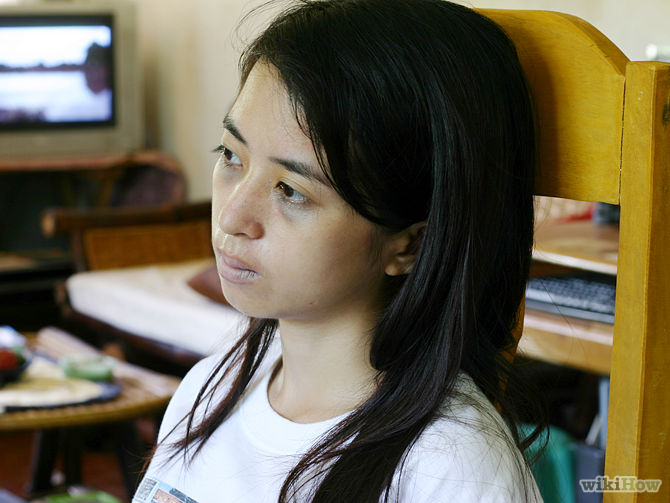 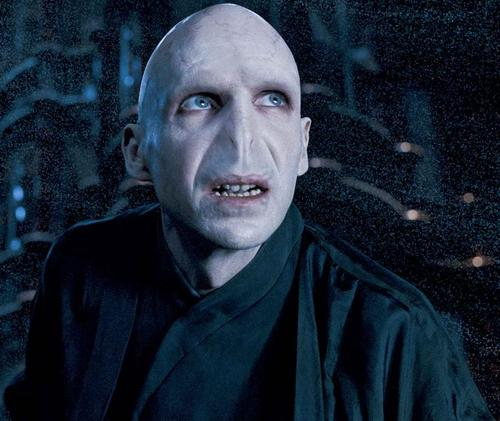 Yellow
flavus/luteus, a, um (L.) = xantho-/cirrho- (G.)
Ligamenta flava
Ligaments of the spine
Corpus luteum
Yellow endocrine body formed at the site of a ruptured ovarian follicle
Febris flava
Yellow fever
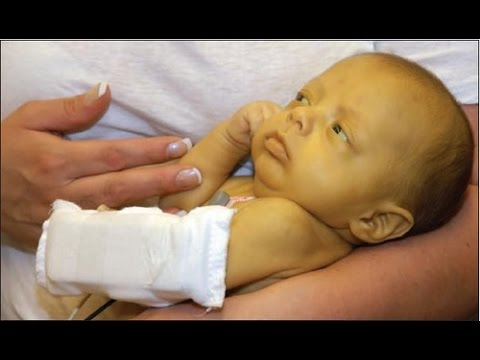 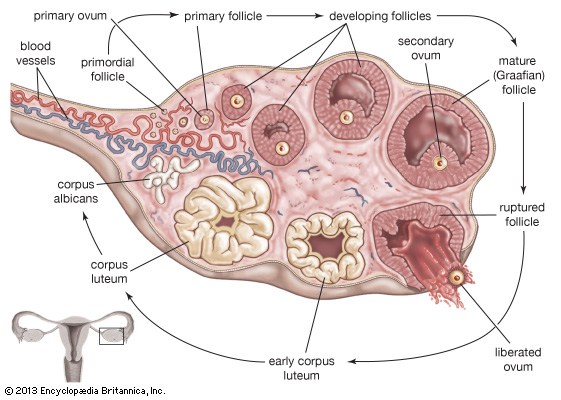 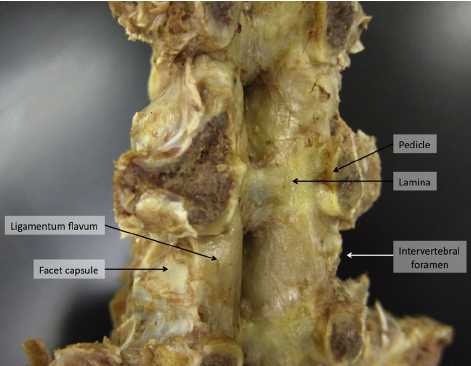 Yellow
flavus/luteus, a, um (L.) = xantho-/cirrho- (G.)
Cirrhosis
Scarring of the liver
Xanthoderma
Yellowish discolouration of the skin
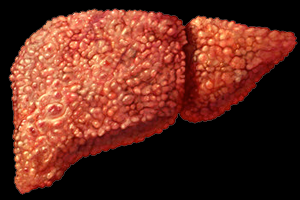 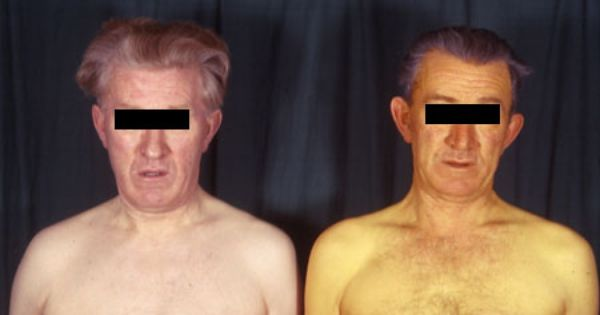 Red
ruber, a, um (L.) = erythro- (G.)
Nucleus ruber
Red nucleus
Rubeola
The ordinary measles
Medulla ossium rubra
Red bone marrow
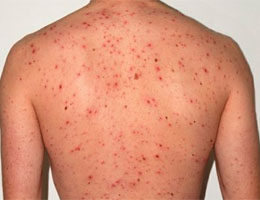 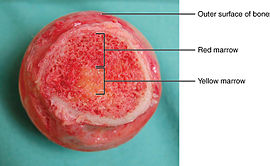 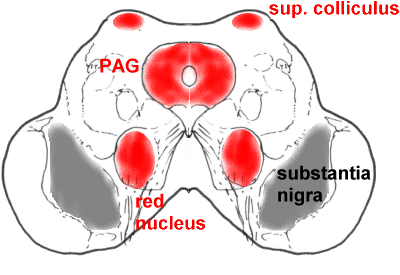 Red
ruber, a, um (L.) = erythro- (G.)
Erythrocytus
Red blood cells
Erythroderma
Redding of the skin due to inflammatory skin disease
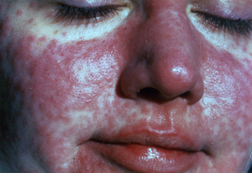 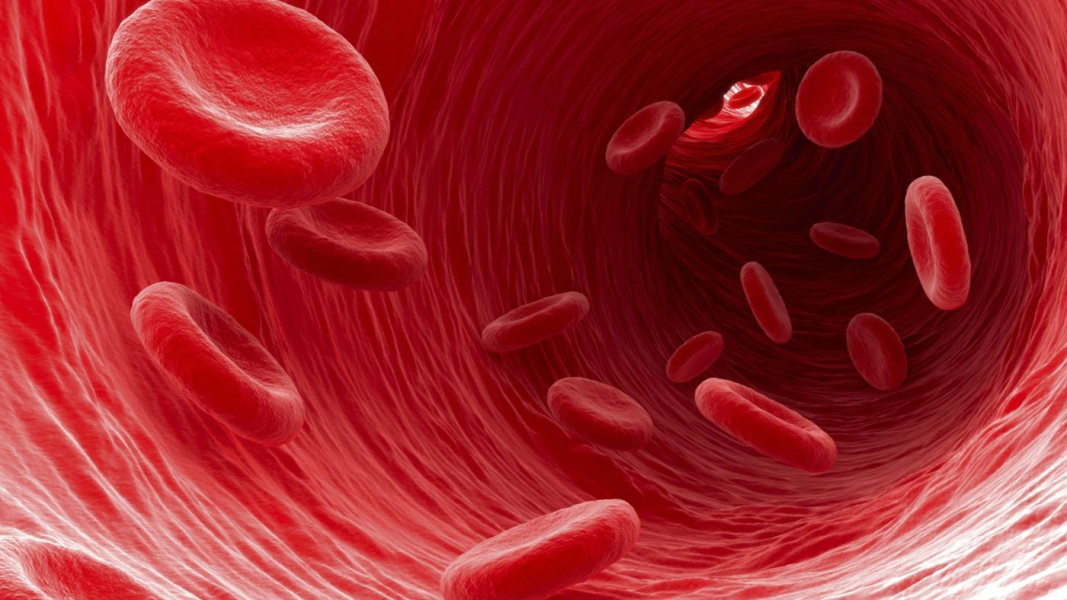 pink
roseus, a, um (L.)
Roseola
A viral illness with a rash following a fever
Pithyriasis rosea
A benign rash
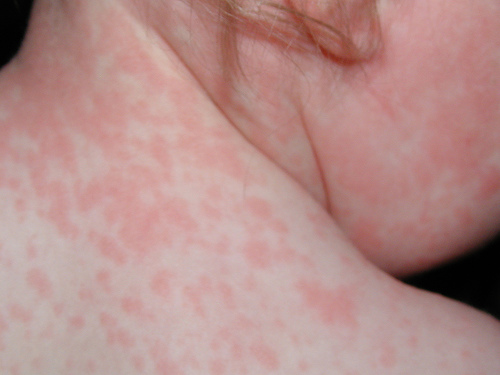 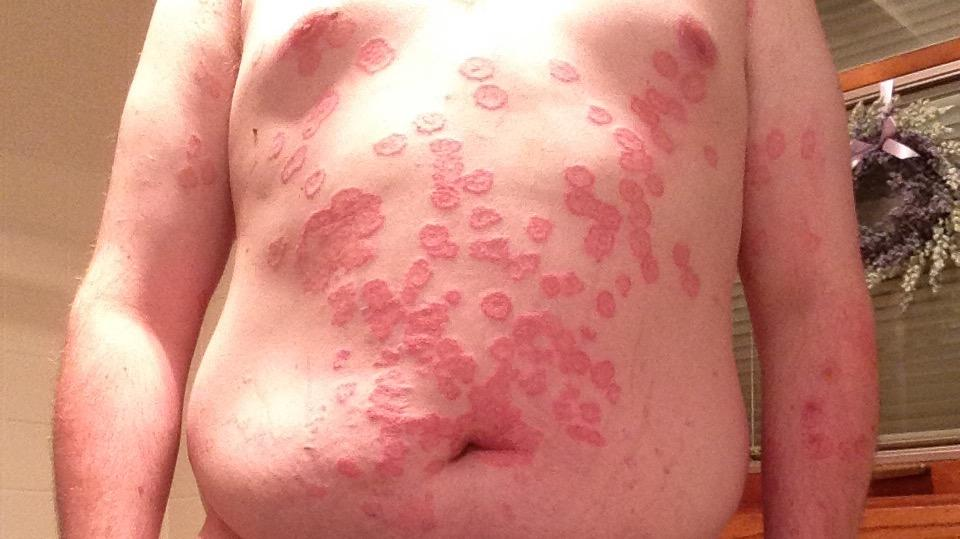 Blue/blue-black
caeruleus, a, um (L.) = cyano- (G.)
Naevus caeruleus
A blue nevus, an unusual harmless mole
Cyanopsia
Blue vision
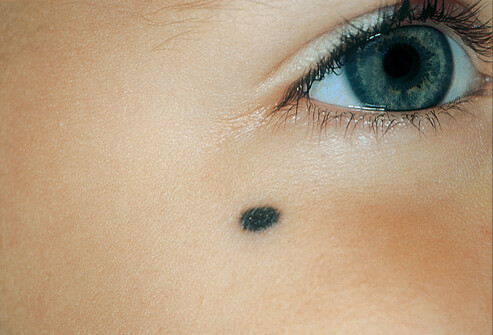 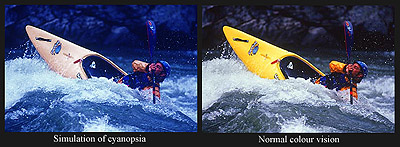 Blue/blue-black
caeruleus, a, um (L.) = cyano- (G.)
Cyanosis
Bluish discolouration
Cyanoticus
Cyanotic
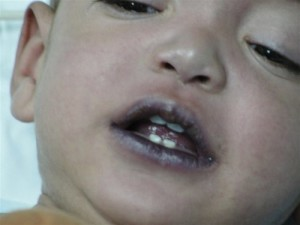 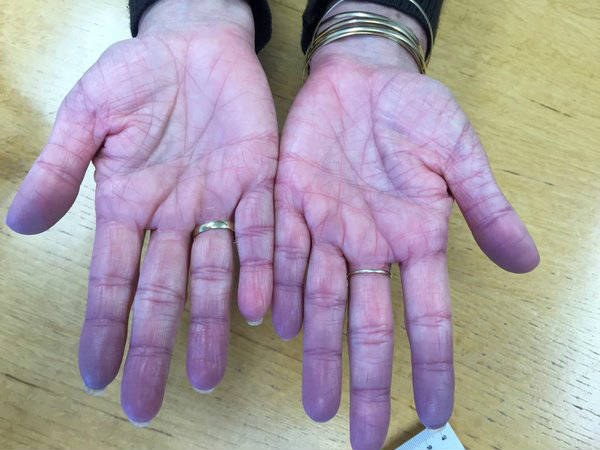 niger, a, um (L.) 
= melano-/anthraco- (G.)
Black-1
Lingua villosa nigra
= Black hairy tongue
a condition of the tongue where the   filiform papillae elongate with black or brown discoloration
Substantia nigra
     a large nucleus in midbrain
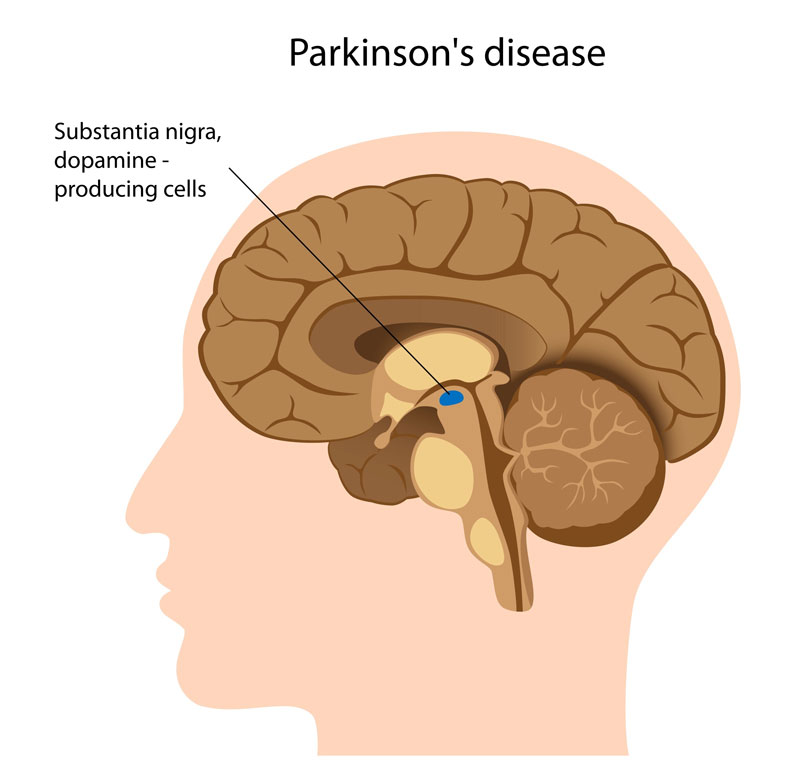 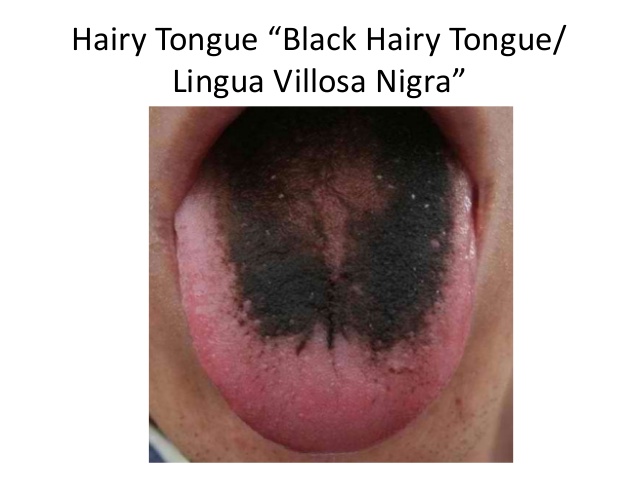 niger, a, um (L.) = 
melano-/anthraco- (G.)
Black-2
Melanosis
a form of hyperpigmentation associated with increased melanin
Melanoma
a type of cancer that appers as a dark spot or tumor on the skin
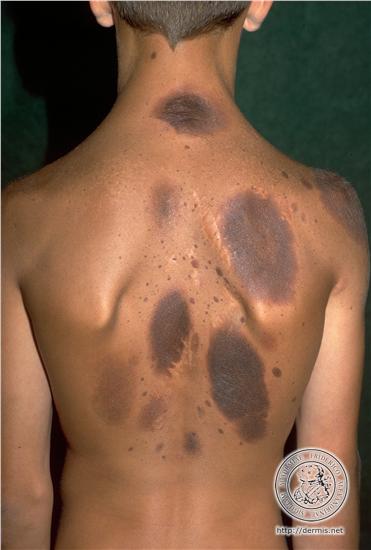 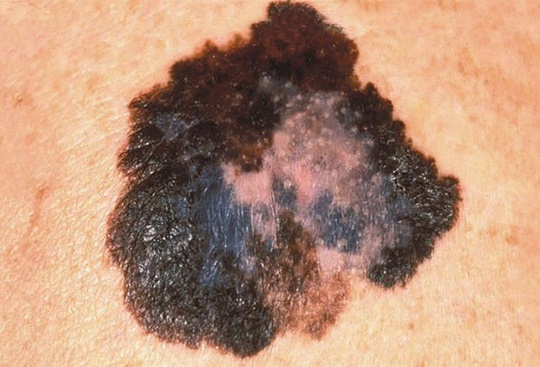 niger, a, um (L.) = 
melano-/anthraco- (G.)
Black-3
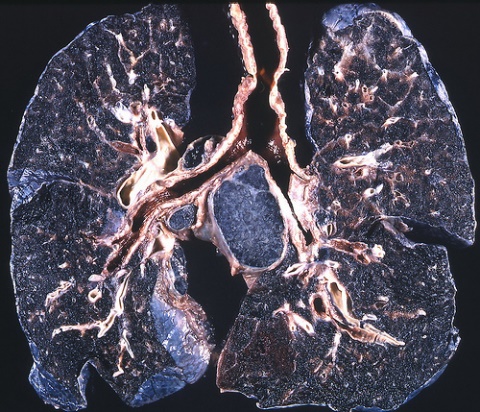 Anthracosis
pneumoconiosis from accumulation of carbon from inhaled smoke or coal dust in the lungs
griseus, a, um (L.) 
= polio- (G.)
Grey
Poliomyelitis
=Polio, Infantile paralysis
Poliovirus
Substantia grisea
= Gray matter
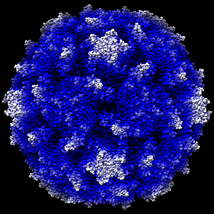 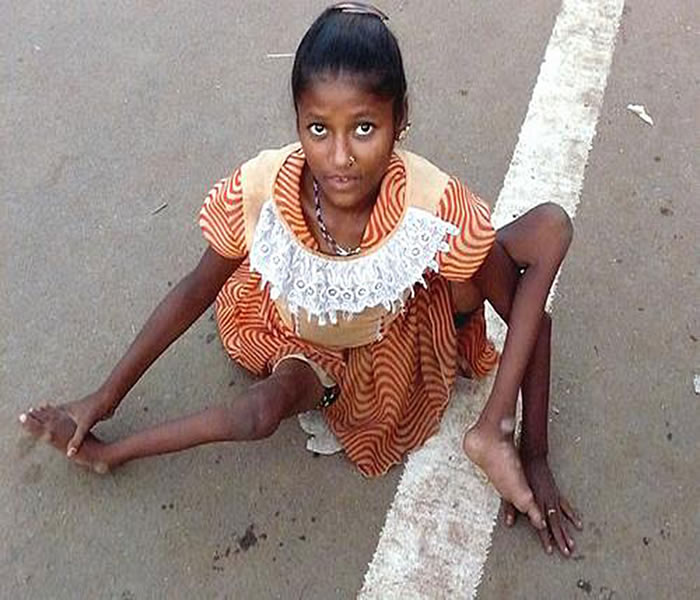 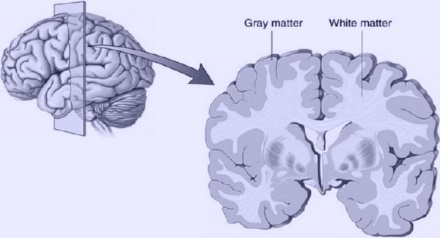 lividus, a, um (L.)
Livid, discoloured, bluish
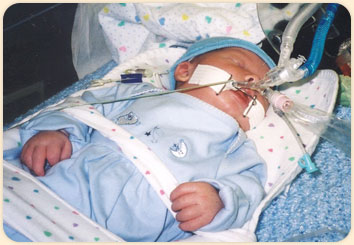 Asphyxia livida
= Blue asphyxia
an abnormal condition in which a newborn’s skin is cyanotic, the pulse is weak and slow, and the reflexes are slow or absent
Green-Blue
glauco- (G. ~ chloro-)
Glaucoma
an eye disease that causes gradual loss of sight
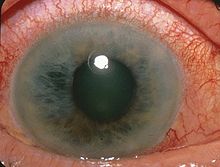 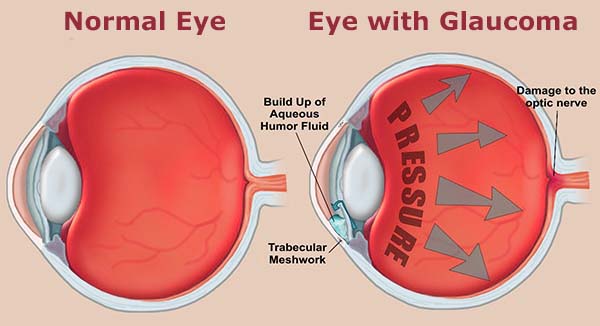 Dark Brown
fuscus, a, um
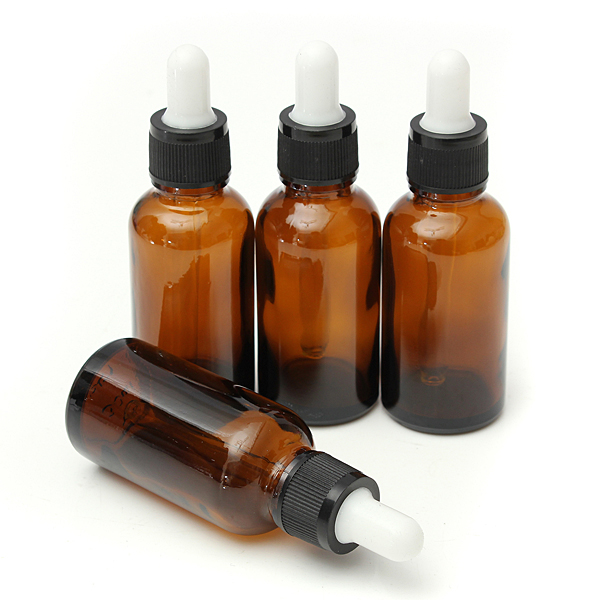 Lagoena fusca
= Dark brown bottle
versicolor, oris (L.)
= poikilo- (G.)
Vari-coloured
Poikiloderma
a skin condition that consists of areas of hypopigmentation, hyperpigmentation, telangiectasias and atrophy
Pithyriasis versicolor
=Tinea versicolor
a common yeast infection of the skin, in which flaky discoloured patches appear on the chest and back
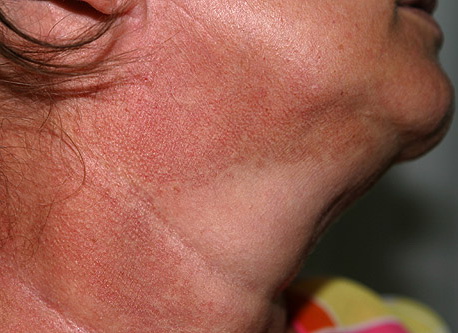 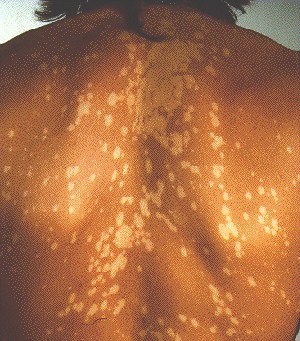 questions
What is the Latin word for blue/ blue-black?
What is the yellow endocrine body in the ovary called?
What does "griseus" mean?
Where is substantia nigra located?